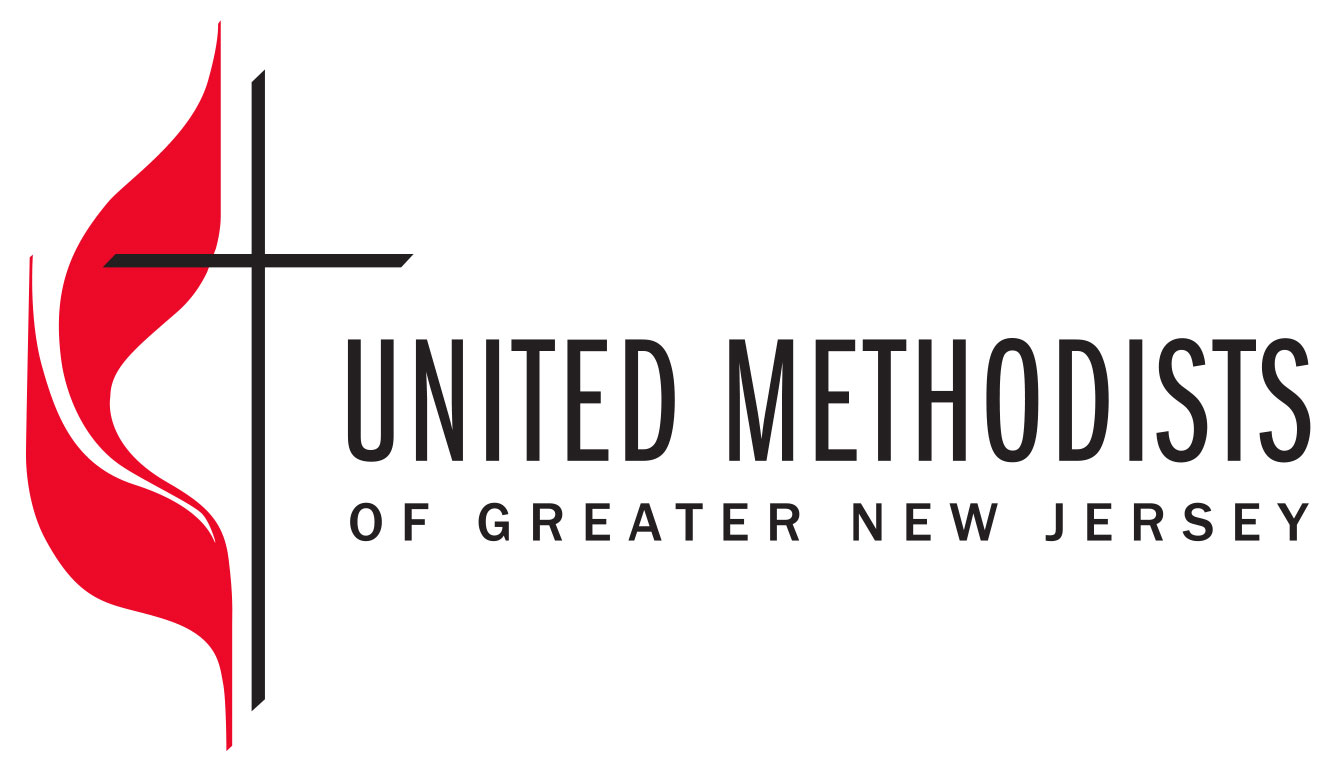 HELLO
My name is ___________________
email@gnjumc.org | 732.350.1000
Here is a little introduction about me.
WELCOME MESSAGE
Vestibulum ante ipsum primis in faucibus orci luctus
Vivamus quam dolor, tempor ac gravida sit amet, porta fermentum magna. Aliquam euismod commodo nisl, vel luctus lorem fermentum quis. Duis quis purus adipiscing mi scelerisque dictum quis vel eros. Nullam eu tempor purus. Nunc a leo magna, sit amet consequat risus. Etiam faucibus tortor a ipsum vehicula sed hendrerit eros suscipit.
Vivamus quam dolor, tempor ac gravida sit amet, porta fermentum magna. Aliquam euismod commodo nisl, vel luctus lorem fermentum quis. Duis quis purus adipiscing mi scelerisque dictum quis vel eros.
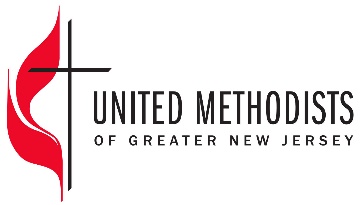 Our Team
Nullam eu tempor purus. Nunc a leo magna, sit amet consequat risus. Etiam faucibus tortor.
Tan Malaka
Semaoen
Misbach
Assistant
Manager
Controller
Curabitur in enim augue. Curabitur vel tincidunt odio.
Curabitur in enim augue. Curabitur vel tincidunt odio.
Curabitur in enim augue. Curabitur vel tincidunt odio.
Vivamus quam dolor, tempor ac gravida sit amet, porta fermentum magna. Aliquam euismod commodo nisl, vel luctus lorem fermentum quis. Duis quis purus adipiscing mi scelerisque dictum quis vel eros. Nullam eu tempor purus. Nunc a leo magna, sit amet consequat risus. Etiam faucibus tortor a ipsum vehicula sed hendrerit eros suscipit.
Our Team
Nullam eu tempor purus. Nunc a leo magna, sit amet consequat risus. Etiam faucibus tortor.
Southampion
Bournemouth
Manager
Assistant
Curabitur in enim augue. Curabitur vel tincidunt odio
Curabitur in enim augue. Curabitur vel tincidunt odio
Aston Villa
Glasgow
Auditor
Financial Advisory
Curabitur in enim augue. Curabitur vel tincidunt odio
Curabitur in enim augue. Curabitur vel tincidunt odio
Vestibulum ante ipsum primis
Duis quis purus adipiscing mi scelerisque dictum quis vel eros. Nullam eu tempor purus. Nunc a leo magna, sit amet consequat risus.
Auditor
Business
Technology
Leverage
Title
Nullam eu tempor purus. Nunc a leo magna, sit amet consequat risus. Etiam faucibus tortor.
Portfolio
Portfolio
Portfolio
Curabitur in enim augue. Curabitur vel tincidunt odio.
Curabitur in enim augue. Curabitur vel tincidunt odio.
Curabitur in enim augue. Curabitur vel tincidunt odio.
Title
Nullam eu tempor purus. Nunc a leo magna, sit amet consequat risus. Etiam faucibus tortor.
Title
Title
Curabitur in enim augue. Curabitur vel tincidunt odio
Curabitur in enim augue. Curabitur vel tincidunt odio
TITLE
TITLE
TITLE
Title
Nullam eu tempor purus. Nunc a leo magna, sit amet consequat risus. Etiam faucibus tortor.
Portfolio
Portfolio
Portfolio
Portfolio
Curabitur in enim augue. Curabitur vel tincidunt odio
Curabitur in enim augue. Curabitur vel tincidunt odio
Curabitur in enim augue. Curabitur vel tincidunt odio
Curabitur in enim augue. Curabitur vel tincidunt odio
“Aliquam auctor congue nunc sed interdum. Aenean sagittis gravida est, sit amet egestas metus venenatis non. Mauris non leo malesuada orci laoreet eleifend eget mattis ipsum”
Aliquam auctor congue nunc sed interdum. Aenean sagittis gravida est, sit amet egestas metus venenatis non. Mauris non leo malesuada orci laoreet eleifend eget mattis ipsum.
Robert Jamila
Manager
Quick Note
Curabitur vel tincidunt odio. Integer volutpat tempus nunc, sed molestie velit.
Portfolio
Nullam eu tempor purus. Nunc a leo magna, sit amet consequat risus. Etiam faucibus tortor.
Portfolio
Aliquam varius adipiscing tempor. Vivamus id ipsum sit amet massa consectetur porta. Class aptent taciti sociosqu ad litora torquent per conubia nostra, per inceptos himenaeos.
Title
Nullam eu tempor purus. Nunc a leo magna, sit amet consequat risus. Etiam faucibus tortor.
Vestibulum ante
Duis quis purus adipiscing mi scelerisque dictum quis vel eros. Nullam eu tempor purus. Nunc a leo magna, sit amet consequat risus. Etiam faucibus tortor a ipsum vehicula sed hendrerit eros suscipit.Vestibulum neque elit, Class aptent taciti sociosqu ad litora torquent per conubia nostra, per inceptos himenaeos. Nulla sollicitudin facilisi.
Vestibulum ante ipsum
Duis quis purus adipiscing mi scelerisque dictum quis vel eros. Nullam eu tempor purus. Nunc a leo magna, sit amet consequat risus. Etiam faucibus tortor a ipsum vehicula sed hendrerit eros suscipit.Vestibulum neque elit, Class aptent taciti sociosqu ad litora torquent per conubia nostra.
Business
Security
Comparative
Curabitur vel tincidunt odio.
Curabitur vel tincidunt odio.
Curabitur vel tincidunt odio.
Perfomance
Company
Vivamus quam dolor, tempor ac gravida sit amet, porta fermentum magna.
Vivamus quam dolor, tempor ac gravida sit amet, porta fermentum magna.
Enduro
Business
Vivamus quam dolor, tempor ac gravida sit amet, porta fermentum magna.
Vivamus quam dolor, tempor ac gravida sit amet, porta fermentum magna.
Title
Nullam eu tempor purus. Nunc a leo magna, sit amet consequat risus. Etiam faucibus tortor.
Composure
Curabitur vel tincidunt odio
Business
Curabitur vel tincidunt odio
Leopard
Curabitur vel tincidunt odio
Timeline
Nullam eu tempor purus. Nunc a leo magna, sit amet consequat risus. Etiam faucibus tortor.z
Business
Sleman
Aliquam auctor congue nunc sed interdum. Aenean sagittis gravida est, sit amet egestas metus venenatis non.
Aliquam auctor congue nunc sed interdum. Aenean sagittis gravida est, sit amet egestas metus venenatis non.
Accountant
Audit
Aliquam auctor congue nunc sed interdum. Aenean sagittis gravida est, sit amet egestas metus venenatis non. Mauris non leo malesuada orci.
Aliquam auctor congue nunc sed interdum. Aenean sagittis gravida est, sit amet egestas metus venenatis non. Mauris non leo malesuada orci.
Special
Special
Aliquam auctor congue nunc sed interdum. Aenean sagittis gravida est, sit amet egestas metus venenatis non. Mauris non leo malesuada orci.
Aliquam auctor congue nunc sed interdum. Aenean sagittis gravida est, sit amet egestas metus venenatis non. Mauris non leo malesuada orci.
Composure
Agility
Aliquam auctor congue nunc sed interdum. Aenean sagittis gravida est, sit amet egestas metus venenatis non. Mauris non leo malesuada orci.
Aliquam auctor congue nunc sed interdum. Aenean sagittis gravida est, sit amet egestas metus venenatis non. Mauris non leo malesuada orci.
Vivamus quam dolor, tempor ac gravida sit amet, porta fermentum magna. Aliquam euismod commodo nisl, vel luctus lorem fermentum quis. Duis quis purus adipiscing mi scelerisque dictum quis vel eros. Nullam eu tempor purus. Nunc a leo magna, sit amet consequat risus. Etiam faucibus tortor a ipsum vehicula sed hendrerit eros suscipit.
Title
Nullam eu tempor purus. Nunc a leo magna, sit amet consequat risus. Etiam faucibus tortor.
80%
60%
75%
Accounting
Technology
Digital
Title
Nullam eu tempor purus. Nunc a leo magna, sit amet consequat risus. Etiam faucibus tortor.
70%
90%
Asset
Property
Curabitur vel tincidunt odio.
80%
Curabitur vel tincidunt odio.
50%
Liabilities
Investment
Curabitur vel tincidunt odio.
Curabitur vel tincidunt odio.
Operation
70%
Management
80%
Technology
60%
Our Concept
Nullam eu tempor purus. Nunc a leo magna, sit amet consequat risus. Etiam faucibus tortor.
System
Business
Conjuring
Mainframe
Operation
email@gnjumc.org
www.gnjumc.org
Contact Us
@gnjumc
/GNJUMC
Thank You
Nullam eu tempor purus. Nunc a leo magna, sit amet consequat risus. Etiam faucibus tortor.
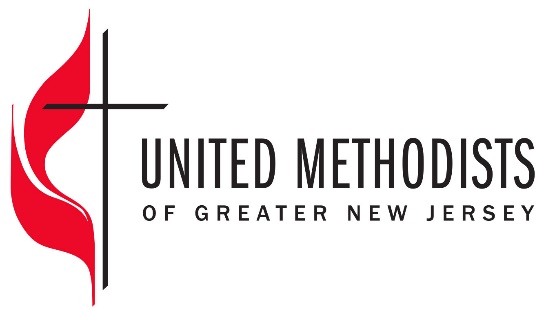 Thank You
Nullam eu tempor purus. Nunc a leo magna, sit amet consequat risus. Etiam faucibus tortor.
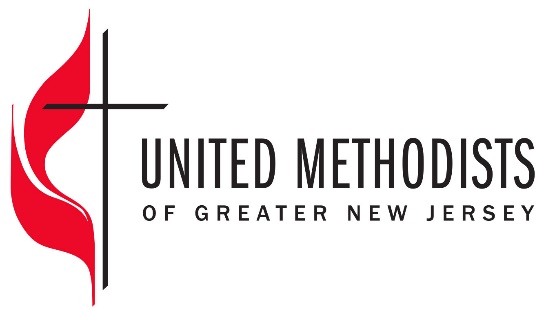